REPÚBLICA BOLIVARIANA DE VENEZUELA
MINISTERIO DEL PODER POPULAR PARA LA EDUCACIÓN UNIVERSITARIA
INSTITUTO UNIVERSITARIO DE TECNOLOGÍA
“ANTONIO JOSÉ DE SUCRE”
DEPARTAMENTO DE PASANTIAS
ESCUELA DE  TURISMO MENCIÓN HOTELERIA
EXTENSIÓN MÉRIDA
LETRA 12 MAYÚSCULA
MARGEN SUPERIOR CENTRADO
3cm
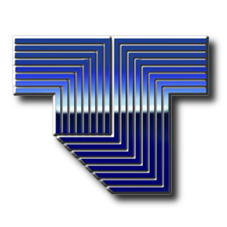 INFORME DE PASANTIAS
HOTEL OVIEDO C.A
Br. Pedrito de los Palotes
C.I Nº 30.00.00
Mérida, Febrero de 2022
REPÚBLICA BOLIVARIANA DE VENEZUELAMINISTERIO DEL PODER POPULAR PARA LA EDUCACIÓN UNIVERSITARIAINSTITUTO UNIVERSITARIO DE TECNOLOGÍA“ANTONIO JOSÉ DE SUCRE”DEPARTAMENTO DE PASANTIASESCUELA DE XXXXXXXXXXXEXTENSIÓN MÉRIDA
DEBE AGREGAR EL LOGO DE LA EMPRESA Y EL NOMBRE COMPLETO
NOMBRE DE LA EMPRESA
(Hotel Oviedo C.A.)
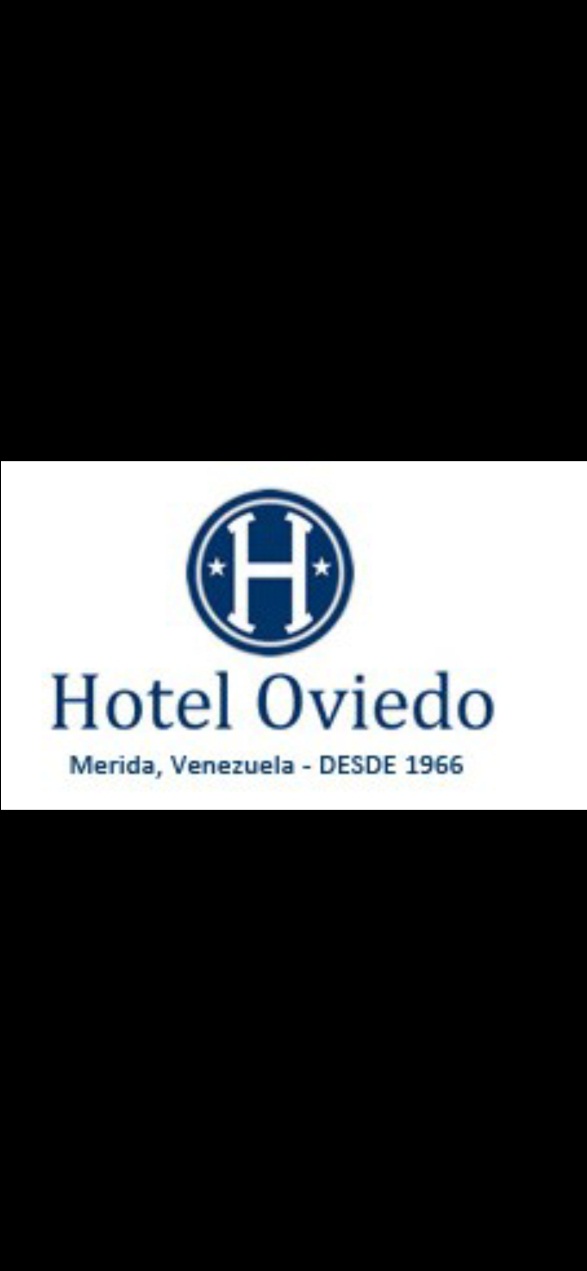 (Logo de la empresa)
ESPECIALIDAD: Nombre de la Mención 
                                TUTOR ACADÉMICO: Ing. Nombre y Apellido 
                                TUTOR EMPRESARIAL: Ing. Nombre y Apellido
                         JEFE DE DEPARTAMENTO: Dra. Lila Arias
ANEXO A-3

PÁGINAS PRELIMINARES  DEL  INFORME DE PASANTÍAS
Por medio de la presente hacemos constar que hemos leído El Informe de Pasantías presentado por la Br. Pedrito de los Palotes , para optar al titulo de Técnico Superior Universitario en Turismo mención Hotelería, realizada en Hotel Oviedo C.A Mérida - Venezuela, y que aceptamos asesorar en calidad de tutores durante el desarrollo del Informe hasta su presentación y evaluación.
LETRA 12 Times New Roman o Arial
MARGEN SUPERIOR CENTRADO
3cm
Firma Digital y Húmeda (fIsica)
___________________________                                  ___________________________
         LCDA. MARBELLA MERCADO                                           T.S.U. JHONATAN CAÑADA 
            C.I: 	8037056	                                                   C.I: 
             TUTOR ACADÉMICO                                                           TUTOR EMPRESARIAL
Times New Roman o Arial  12
Datos del Tutor Empresarial  Titulo, Nombre y C.I.
(FIRMA Y SELLO DE LA EMPRESA)
Times New Roman o Arial  12
Datos del Tutor Académico  Titulo, Nombre y C.I.
APROBACIÓN DE LOS TUTORES
En nuestro carácter de Tutores del Informe de Pasantías presentado por la Br.Yasay Daniela Rujano Barazarte. Para optar al Titulo de Técnico Superior Universitario en Turismo mención Hotelería, consideramos que dicho informe reúne los requisitos y méritos suficientes para ser sometido a la presentación pública y evaluación por parte del jurado examinador que se designe.
En  la  ciudad de Mérida  a  los _____ del mes junio de _________ de 2021
LETRA 12
MAYÚSCULA
MARGEN SUPERIOR CENTRADO
3cm
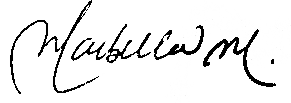 ___________________________                               ________________________
 LCDA: MARBELLA MERCADO                          T.S.U. JHONATAN CAÑADA 
 C.I: 8037056		                                      C.I.
 TUTOR ACADÉMICO                                             TUTOR EMPRESARIAL
LETRA 12
MAYÚSCULA
MARGEN SUPERIOR CENTRADO
3cm
INFORME DE PASANTIAS REALIZADA EN:HOTEL OVIEDO C.A (Nombre donde realizo las pasantías)POR : Pedrito de los Palotes (alumno)
Informe de Pasantías aprobado en nombre del Instituto Universitario de Tecnología “Antonio José de Sucre” con ______ puntos y el siguiente jurado a los ______ días del mes de __________ de 2023.
_________________________
Lcda. MSc. Neyddy Rivas 
C.I. 12.776.505
Directora de  Escuela
________________________________
Dra. Lila Arias P. 
C.I. 8.642.619
Jefe del Dpto. de Pasantías
LETRA 14
MAYÚSCULA
MARGEN SUPERIOR CENTRADO
5cm
ÍNDICE
p.p
DEDICATORIA                                                                                            iv
AGRADECIMIENTO                                                                                    v
INTRODUCCIÓN                                                                                        1
CAPITULO I DESARROLLO DE LA EMPRESA
                 Reseña Histórica                                                                        x
                 Objetivos                                                                                    x
                 Funciones                                                                                   x
                 Estructura Organizativa                                                              x
CAPITULO II DESARROLLO DEL PASANTE
ACTIVIDADES REALIZADAS DURANTE LA PASANTÍA                              x
CONCLUSIONES                                                                                          x
RECOMENDACIONES                                                                                  x
REFERENCIAS                                                                                             x
ANEXOS                                                                                                        x
GLOSARIO                                                                                                    x
AGRADECIMIENTO
Es opcional
DEDICATORIA
Es opcional
LETRA 14 MAYÚSCULA
MARGEN SUPERIOR 5cm
INTRODUCCIÓN
En la introducción se indica de qué consisten las pasantías; para qué las efectúa, y lo que habrá a lo largo del informe.
OBJETIVOS DE LA PASANTÍA
La idea es responder a la pregunta ¿Cuál es razón por que estoy haciendo pasantías? 
El objetivo que te planteaste al llegar a la empresa. Ejemplo: Analizar los procedimientos administrativos que se llevan a cabo en la empresa Droguería Zenca, para así realizar Manual de Procedimientos para el departamento de Administración. Puede haber un solo Objetivo general u objetivo general y específico. OJO: lista de verbos.
IMPORTANCIA – JUSTIFICACIÓN
El por que y para que la realización de Pasantías, y  a quien beneficiará este proceso.
LETRA 14 MAYÚSCULA
MARGEN SUPERIOR 5cm
CAPITULO I.
DESARROLLO DE LA EMPRESA
Información General de la Empresa: regularmente se exponen los aspectos siguientes:
Subtítulos:
LETRA 12 Minúscula
Alineado a la Izquierda
Reseña Historia de la Empresa

Objetivos: se presentan los propósitos que tiene la organización.

Funciones: se exponen las diferentes acciones propias del área de desempeño de la empresa, para el logro de sus objetivos.

Estructura Organizativa: se explica de manera clara, breve cada una de las dependencias que componen la organización. Se debe agregar organigrama funcional de la empresa.

Misión 

Visión de la empresa
LETRA 14 MAYÚSCULA
MARGEN SUPERIOR 5cm
CAPITULO II
DESARROLLO DEL PASANTE
Actividades Realizadas en la Empresa durante la Pasantía: en esta parte se expone la información referida a:
Explicar de manera clara, precisa y concisa en qué consistió la pasantía.

La redacción debe ser en tercera persona 

Presentar en forma detallada las actividades realizadas durante el período de pasantía, (perspectivas que se ve en la organización, soluciones, logros, programas , etc)

Desarrollar los procesos y procedimientos para la realización de cada actividad.
MARGEN SUPERIOR 3cm
En el caso de ser actividades repetitivas puede realizar cuadro explicativo y luego desarrollar proceso de las distintas actividades.
Inspección de terrenos (Ver Anexo 1)

Bocetos de tarjetas para clientes
MARGEN SUPERIOR 3cm
Las actividades deben estar explicadas por semanas, además debe detallar el departamento o departamentos en los cuales estuvo trabajando.

Al culminar cada actividad colocar en paréntesis el número de Anexo. 
Ejemplo (Ver Anexo 2)
LETRA 14 MAYÚSCULA
MARGEN SUPERIOR 5cm
DIFICULTADES EN EL PROCESO

Son aquellos inconvenientes o dificultades que se presentaron durante el periodo de pasantías. Se deben argumentar las dificultades presentadas.
LETRA 14 MAYÚSCULA
MARGEN SUPERIOR 5cm
CONCLUSIONES
Consiste en exponer las resoluciones o determinaciones a las que se llegaron, al finalizar la pasantía en el área referida a la mención de estudio. 
Debe mencionar aprendizajes, aportes y soluciones dadas por el pasante.
LETRA 14 MAYÚSCULA
MARGEN SUPERIOR 5cm
RECOMENDACIONES 
Se exponen los problemas significativos, sus consecuencias y se formulan las posibles soluciones, producto de la experiencia del estudiante al concluir la pasantía. Deben ser para la empresa o institución donde se realizó las Pasantías y para el Instituto.
LETRA 14 MAYÚSCULA
MARGEN SUPERIOR 5cm
GLOSARIO

Son términos técnicos utilizados en
la realización de este informe. Cada
uno debe contener la fuente de
donde se tomo el término. Utilizar
libros del área, fuentes electrónicas,
no diccionarios básicos, diccionarios
técnicos.
LETRA 14 MAYÚSCULA
MARGEN SUPERIOR 5cm
REFERENCIAS: Libros, revistas, informes de pasantías, manuales. (Ver anexo D.)
ANEXOS

   Todo tipo de documento o fotografía obtenido durante el proceso de pasantías. Cada anexo debe contener una portada donde se especifica la letra o número del anexo y el titulo del mismo.
Anexo 1
Inspección de terrenos
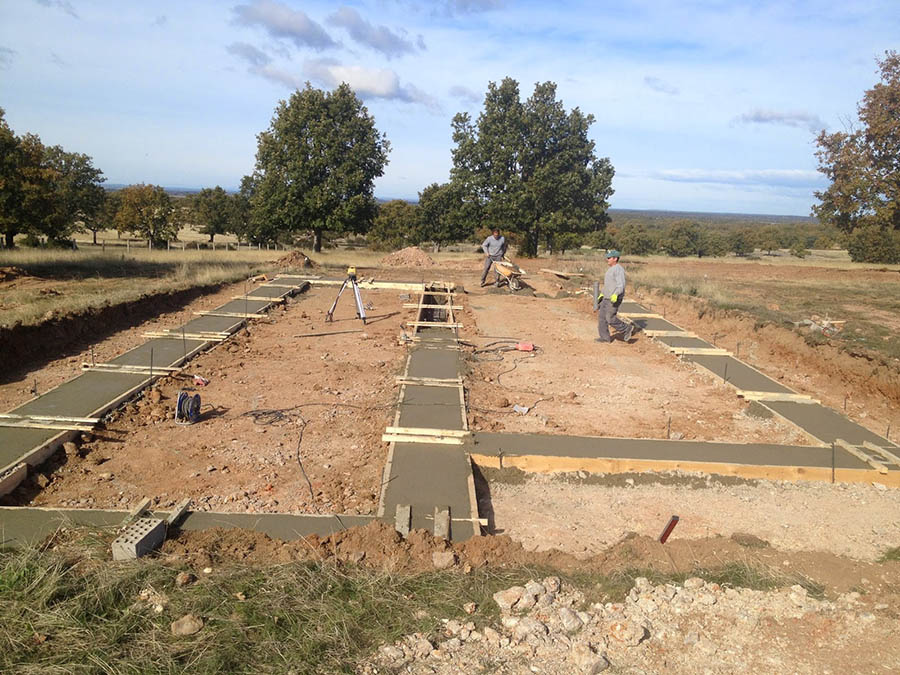 Foto. 1. Terreno de la pedregosa verificación de suelo
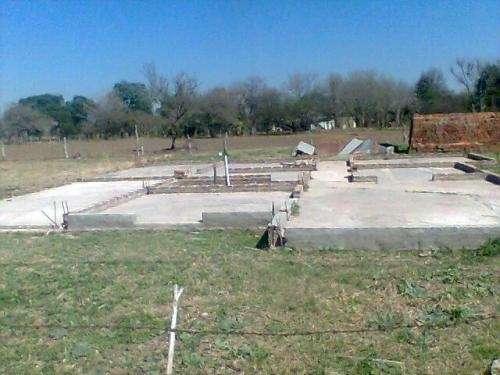 Foto 2. Terreno El vallecito vaciado Urb. las casitas
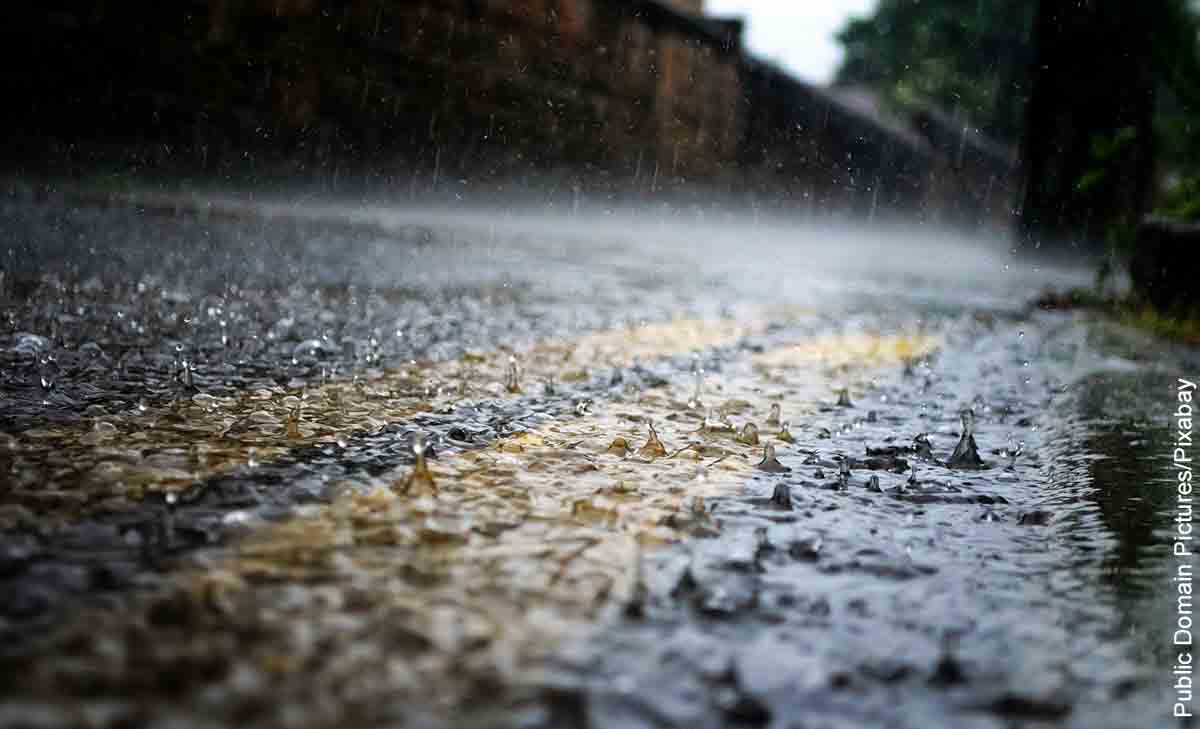 Las excusas son para quienes no se esfuerzan lo suficiente
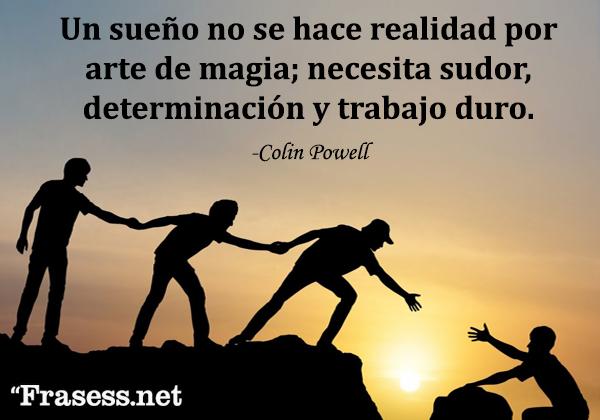 Animo Chicos…. Ustedes son vencedores…